مديريت ارتباط با مشتري(CRM)
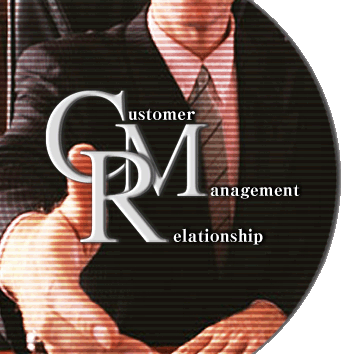 2
CRM
متخصصان اعلام حضور مي كنند- ارتباط به وي وصل     مي شود. سوابق مشورت در ديتابيس ثبت مي شود.
ميز پشتيبان
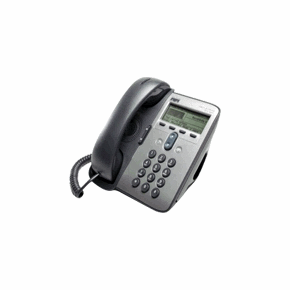 سوالات سرچ مي شود و پاسخ براي مشتري قرائت مي شود. 
اگر سوال نبود. وارد مي شود تا متخصص جواب دهد. جوابها 
به مشتري بر مي گردد.
پرسش و پاسخ 
درخت دانش
وضعيت مشتري از APP استعلام و براي 
مشتري قرائت مي شود.
استعلام
APP
وب سرويس
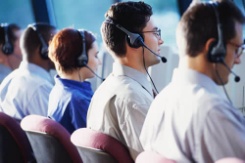 سازمان از طريق كال سنتر پرسش نامه مدنظر خود را از مشتريان تكميل مي كند.
پرسش نامه
فرم
پست صوتي
ADD
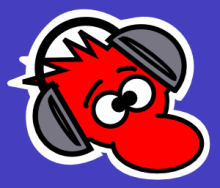 3
استراتژيهاي شبكه تلفن
شبكه تلفن را مي توان با سه استراتژي برقرار نمود. 
1- شبكه تلفن TDM 
2- شبكه تلفن IP-TDM 
3- شبكه تلفن IP
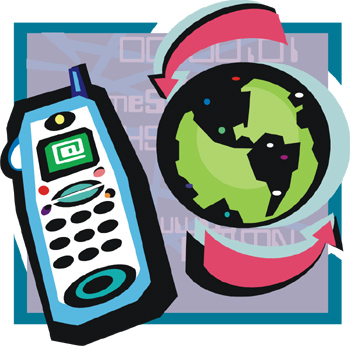 تعريف تلفن 
تعيين سطح دسترسي تلفن 
مديريت راه عبور (گيت وي) 
صفربندي (كال كيوئينگ) 
گزارش ارتباطات
IP/TDM
4
TDM (Time- Division Multiplexing)
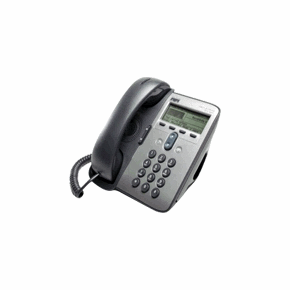 P
B
X
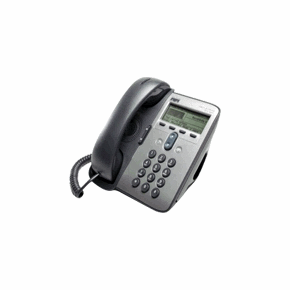 PSTN
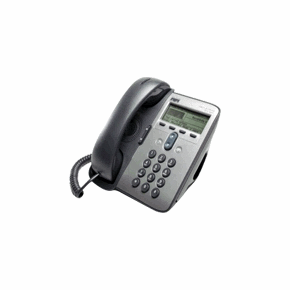 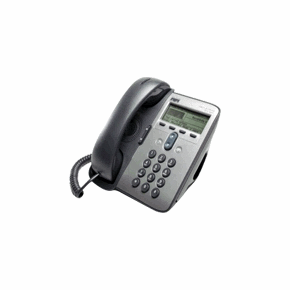 PSTN- Public Switched Telephone Network
PBX- Private Branch Exchange
5
Phase I: VoIP (Voice over IP) IP – TDM ( Internet Protocol – Time Division Multiplexing)
PSTN
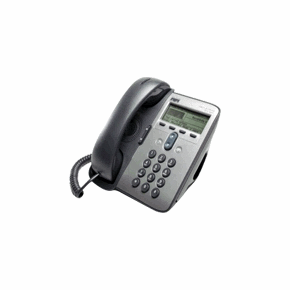 P
B
X
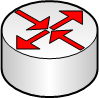 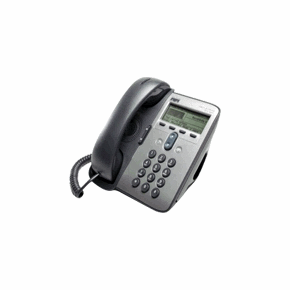 Router
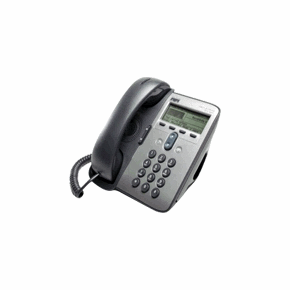 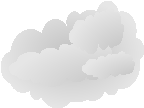 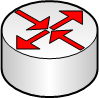 WAN
Router
6
Phase II: IP
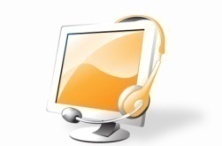 پيام گير
IVR
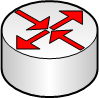 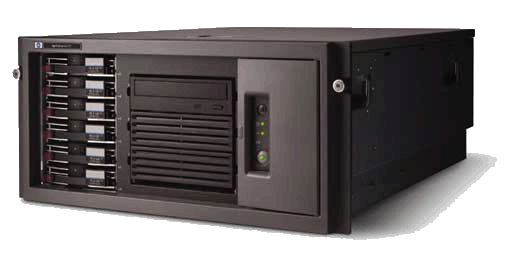 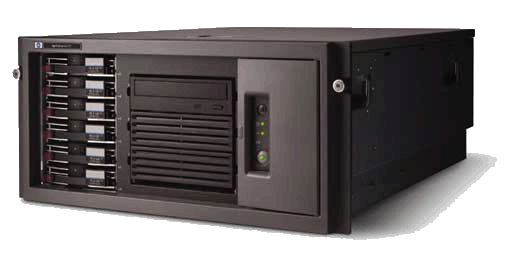 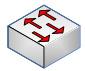 WAN IP
Router
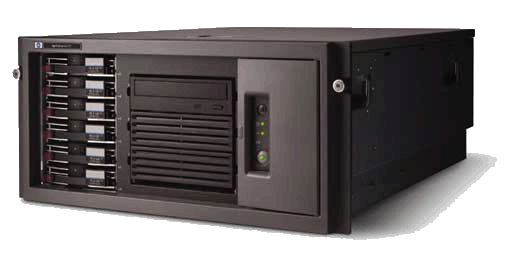 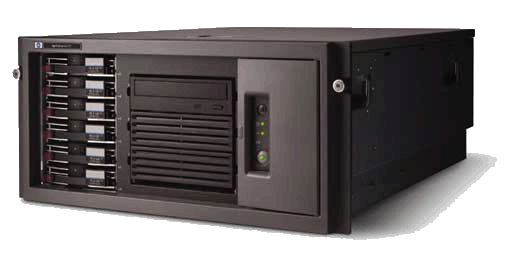 Switch
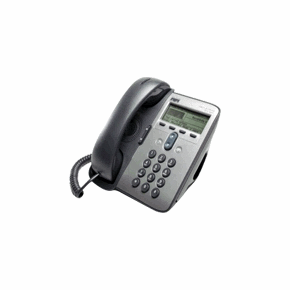 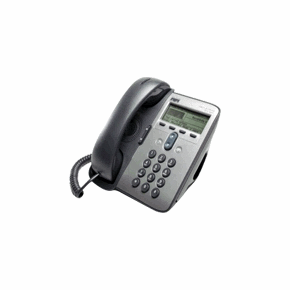 IP Phone
شبكه مديريت پيام : CMN
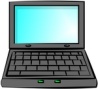 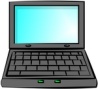 Soft Phone
PSTN TDM
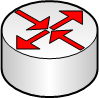 Router
CMN: Call Management Network
IVR: Interactive Voice Response
7
ماموريت هاي CRM
1- براي هر مشتري يك پرونده در سيستم ايجاد مي شود و كليه تماسها و سوابق بصورت ركوردهاي مستقل به پرونده اضافه مي گردد.
2- هنگام تماس مستقيم و يا پيام مشتري،‌پرونده در اختيار پاسخ دهنده قرار مي گيرد تا پاسخ گويي به مشتري بر مبناي سوابق وي صورت پذيرد.
3- نيازهاي آتي مشتري ثبت مي شود تا در سر رسيد به مشتري تذكر داده شود.
4- سوالات مشتريان و پاسخ سازمان در يك نظام درختي ثبت مي شود و به مرور درخت دانش سازمان بوجود مي آيد و سازمان دانا مي شود.
     پاسخ اوپراتور به مشتري صرفا از طريق اين درخت انجام مي شود تا هزينه پاسخ گويي كاهش يابد.
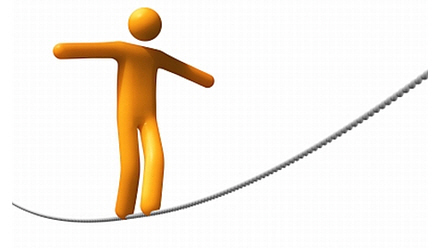 8
معماري سطح بالاارتباط مشتري با CRM
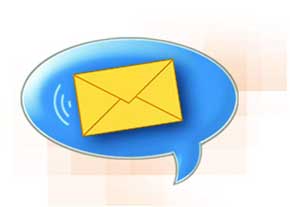 CRM
پيام صوتي
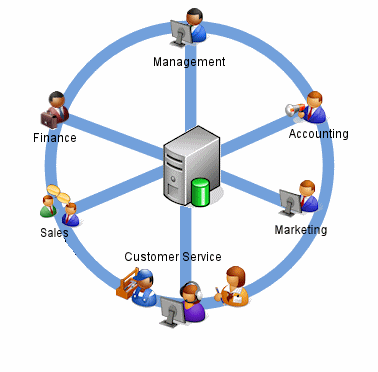 IVR
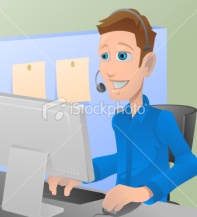 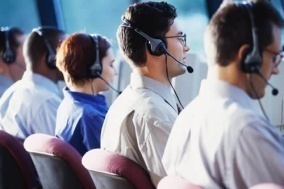 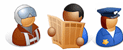 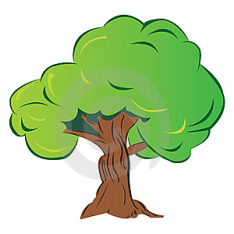 مشتري
ميز پشتيبان
درخت دانش
APP
9
كانال هاي ارتباطي مشتري با سازمان
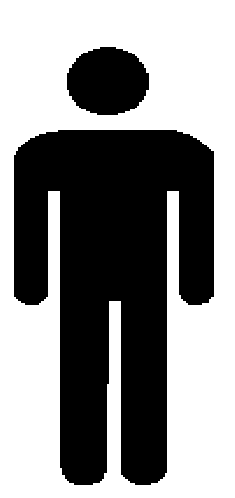 PSTN
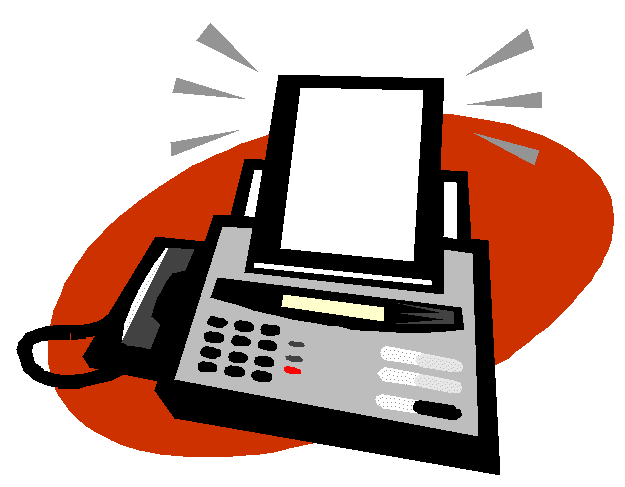 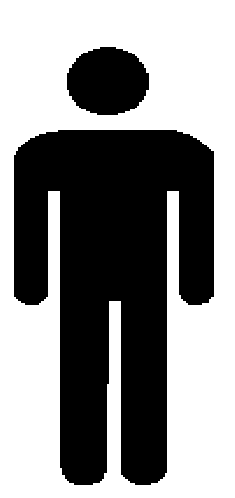 Internet
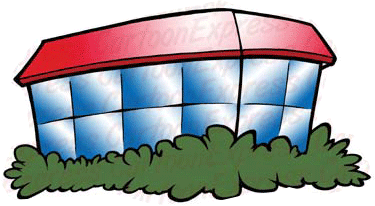 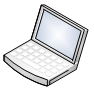 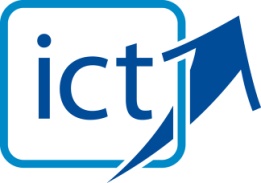 Company
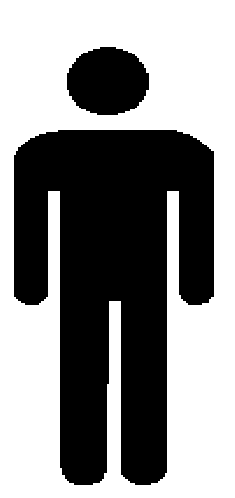 (SMS)
GSM
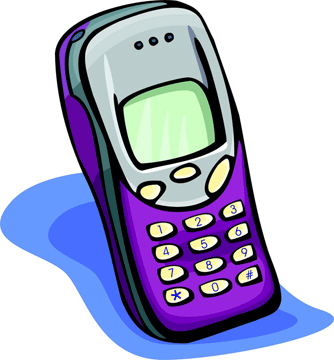 SMS- Short Message Service
GSM- Global System for Mobile Communication
ICT- Information and Communications Technology
10
معرفي نرم افزار CRM
نرم افزار مدیریت ارتباط با مشتری (CRM)، سیستم یکپارچه مدیریت ارتباط با
مشتری است که این امکان را در اختیار شما قرار می دهد تا به راحتی به ایجاد و
حفظ نگرشی روشن از مشتریان خود از لحظه خرید تا پس از آن داشته باشید. با
استفاده از ابزارهای فروش، بازاریابی و فرآیند ارائه خدمات به مشتریان، نرم افزار
مدیریت ارتباط با مشتری روشی مناسب، سریع و قابل انعطاف به شمار می آید. 
این نرم افزار به شما کمک می کند تا رشدی مداوم در فرآیند کسب و کار خود
داشته باشید.
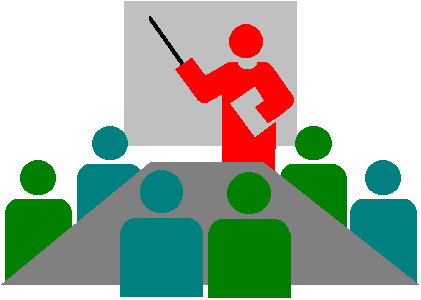 11
معرفي نرم افزار CRM
نرم افزار مدیریت ارتباط با مشتری به راحتی برای افراد امکان مدیریت ارتباط با
مشتری را بدون آشنایی با نرم افزارهای جدید فراهم می نماید. همچنین به کاربران
اجازه می دهد بدون استفاده از پشتیبان فنی به ایجاد و درج روند کار و گزارشات
بپردازند.
نرم افزار CRM با ارائه نتایج به شما کمک می کند تا تصمیمات خود را از روی
آگاهی اتخاذ کرده و با اطلاع کامل به سرمایه گذاری در زمان، بودجه
 و منابع بپردازید. بعلاوه با کمک این نرم افزار می توانید به راحتی 
برنامه ریزی های خود را بهبود داده و به پیش بینی مسایل آتی
 فائق آیید.
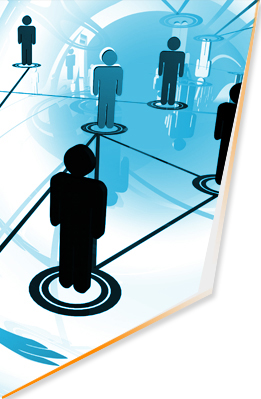 12
معرفي نرم افزار CRM
نرم افزار CRM، ارتباط جهانی کسب و کار شما را با در اختیار داشتن زبان های 
مختلف، ارزهای متنوع و زمان های مختلف دنیا تسهیل می کند. این نرم افزار، 
بر اساس استاندارد فناوریهای روز صنعت طراحی شده و قابل اعتماد و کامل 
می باشد.
نرم افزار مدیریت ارتباط با مشتری، به راحتی در فضای IT هر شرکت قرار گرفته و 
شامل مجموعه کاملی از بازاریابی، فروش و ارائه خدمات می باشد که می تواند
نیازهای موجود در کسب و کار را برطرف نماید.
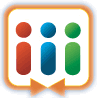 13
مزيت هاي CRM:
 مدیریت فروش
مدیریت فرصت
مدیریت فرآیندهای فروش
مدیریت رقبا
مدیریت ادبیات فروش
مدیریت بازاریابی
مدیریت فعالیت های رقابتی
مدیریت فهرست سازی اهداف
مدیریت پاسخگویی به رقبا
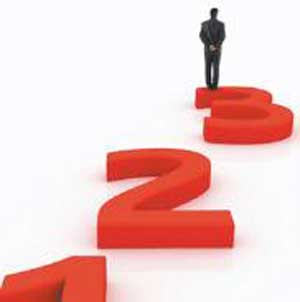 14
مزيت هاي :CRM
مدیریت خدمات به مشتریان
مدیریت ارتباطات
مدیریت خدمات به مشتریان
مدیریت دانش محور
مدیریت زمانبدی خدمات
تحلیل فرآیند فروش و پیش بینی ها
دسترسی به صورت آفلاین و با استفاده از تلفن همراه
دسترسی سریع به محصولات، قیمت ها و مسایل رایج بازار
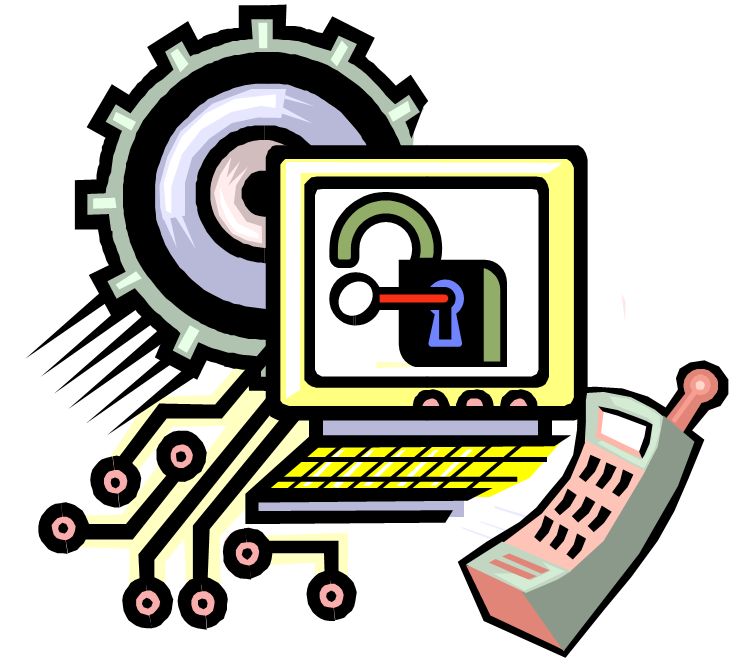 15
عملکرد های اصلی CRM:
مدیریت مشتریان
مدیریت حساب
مدیریت ارتباط
مدیریت فعالیت ها
فعالیت های تلفنی
فعالیت های فکس
فعالیت های ایمیل
ملاقات ها
خدمات ملاقات ها
پاسخگویی به رقبا
16
عملکردهای اصلی CRM :
فعالیت های رایج
فرآیند خودکار کسب و کار
مشخصات مشتریان
شرایط و کنش های بسط پذیر
امکانات سفارشی
سفارشی نمودن و تغییر نام موضوعات
سفارشی نمودن فعالیت های مدیریت ارتباط با مشتریان
ایجاد فایل جدید برای مشخصات مشتریان 
فرم ها و نمونه ها
17
تکنولوژی های مورد نیاز برای استفاده از نرم افزار CRM:
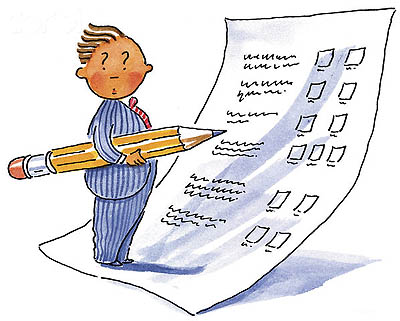 18
فعالیت های عادی
آغاز به کار و جستجوی کمک
معرفی CRM مایکروسافت
دریافت پاسخ ها
قابلیت دسترسی برای افراد ناتوان
ورود به مرکز منابع
استفاده از میانبرهای صفحه کلید
اداره یادداشتها
یافتن موضوعات
چاپ موضوعات
19
فعالیت های عادی
اداره فعالیت ها
اضافه کردن یادداشت یا ضمیمه کردن فایل
ویرایش یادداشت های متعدد
کنترل موارد تکراری
تلفیق گزارش ها
کنترل اجازه شما برای ثبت
شروع فعالیت های عندالمطالبه
تقسیم موارد ثبت شده با همکاران
تقسیم یا تفویض موارد ثبت شده
20
فعالیت های عادی
ارسال رونوشت یا کلید میانبر
استفاده از اطلاعات و داده ها در اکسل
وارد کردن اطلاعات و داده ها
کار با داده ها
کار با نقشه های داده ها
نصب و راه اندازی مدیریت جابجایی اطلاعات و داده ها
تجزیه و تحلیل اطلاعات
بکار انداختن گزارشات و تجزیه و تحلیل داده ها
طرز کار با جستجوی پیشرفته
استفاده از اطلاعات از طریق اکسل
21
فعالیت های عادی
بکارگیری گزارشات
گزارش نقایص
گزارش های سفارشی نمودن و سازماندهی کردن
ایجاد، ویرایش یا نسخه برداری از گزارش با استفاده از نرم افزار گزارش گیری
ایجاد گزارش ها و نحوه استفاده از آنها
تهیه گزارش با استفاده از ابزارها گزارش نویسی
ارتباط با مشتریان
اداره فعالیت های ارتباطی
ایجاد پیام ها و مدارک آماده مشتریان
اداره فعالیت ها
22
فعالیت های عادی
نحوه کار با پیام فوری تلفیقی
اداره ایمیل
ارسال و دریافت ایمیل در نرم افزار مدیریت ارتباط با مشتریان در outlook express
نحوه کار با ایمیل
نحوه کار با  نمونه های ایمیل
23
افزایش کارآیی
شخصی سازی نرم افزار مدیریت ارتباط با مشتریان
شناسایی موارد شخصی
بررسی پروفایل شخصی
استفاده از داده ها در فایل اکسل
ایجاد، ویرایش یا نسخه برداری از گزارش با استفاده از نرم افزار گزارش گیری
ایجاد گزارش ها و نحوه استفاده از آنها
تهیه گزارش با استفاده از ابزارها گزارش نویسی
24
استفاده از دانش محوری
استفاده از مقالات در دانش محوری
نحوه کار با مقالات چاپ شده
ایجاد روند کار و استفاده از آن
چرخه عمر روند کار
ساختار روند کار
نحوه کار با روند کار
آغاز روند کار عندالمطالبه
ایجاد ارتباط با سایر کاربران CRM
نحوه کار با اعلامیه ها
نحوه کار با پیام فوری تلفیقی
25
اداره ارتباطات مشتریان
اداره حساب ها و ارتباطات
نحوه کار با حسابها
نحوه کار با ارتباطات
26
ایجاد فروش های جدید
اداره سر دسته ها
نحوه کار با سردسته ها
اداره فرصتها
نحوه کار با فرصت ها
رقابت برای جلب مشتری
نحوه کار با موارد ثبت شده رقابتی
شناسایی حملات سریع
نحوه استفاده از حملات سریع
27
تکمیل معاملات فروش
نحوه استفاده از نقل قولها
نحوه استفاده از سفارشات
نحوه استفاده از فاکتورها
28
بکارگیری حملات
برنامه ریزی برای حمله
استفاده از حملات و نمونه های آنها
شناسایی حملات سریع
نحوه استفاده از حملات سریع
شناسایی پاسخها به حملات
نحوه استفاده از پاسخ به حملات
29
استفاده از لیست های بازاریابی
ایجاد لیست های بازاریابی و مدیریت آنها
نحوه استفاده از لیست های بازاریابی
30
اداره مواردثبت شده مربوط به مشتریان
 
زمانبندی خدمات برای مشتریان
هدایت تقویم خدمات
تقویم خدمات
ثبت فعالیت های خدماتی در تقویم خدمات
زمانبندی فعالیت های خدماتی
نحوه استفاده از تقویم محل کار
نحوه استفاده از برنامه ملاقات ها
31
ارائه خدمات به مشتریان از طریق عقد قرارداد و به صورت موردی
عقد قرارداد
نحوه استفاده از قرارداد
استفاده از خطوط قرارداد
پشتیبانی از خدمات با استفاده از CRM
32
موارد ثبت شده و فعالیت ها در OUTLOOK
استفاده از CRM در Outlook
نصب CRM در Outlook
به روز رسانی نرم افزار CRM  در Outlook
ارتباط با سازمانی دیگر در CRM از طریق Outlook
ارسال و دریافت پیام در CRM از طریق Outlook
نحوه استفاده از گزارشات و فعالیت ها در CRM از طریق Outlook
حفظ ارتباطات و پیام های موجود در Outlook به عنوان مورد ثبت شده در CRM
ایجاد فعالیت در Outlook
ایجاد موارد ثبت شده در Outlook
33
موارد ثبت شده و فعالیت ها در OUTLOOK
نحوه کار به صورت offline
استفاده از داده ها در زمان offline
هماهنگ کردن اطلاعات
هماهنگ کردن داده ها